You Can Be The Face of Change
CLICK TO EDIT TITLE
CLICK TO EDIT TITLE
CLICK TO EDIT TITLE
4
CLICK TO EDIT TITLE
5
CLICK TO EDIT TITLE
6
CLICK TO EDIT TITLE
CLICK TO EDIT TITLE
CLICK TO EDIT TITLE
CLICK TO EDIT TITLE
CLICK TO EDIT TITLE
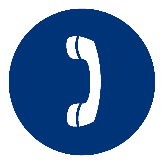 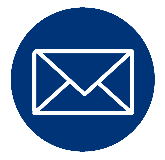 [000-000-0000]
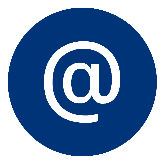 [LocalCampaign.org]
[Campaign@localCFC.org]
Thank you for being the Face of Change.
STAY IN TOUCH
STAY CONNECTED!
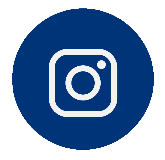 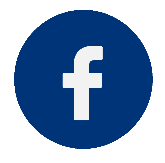 [Instagram.com/localCFC]
[Facebook.com/localCFC]
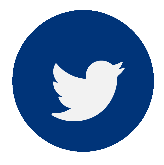 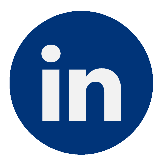 [Twitter.com/localCFC]
[LinkedIn.com/localCFC]
THANK YOU!